«Робототехника
 в детском саду»

                       МБДОУ № 8 «Сказка»                             пгт.Энем
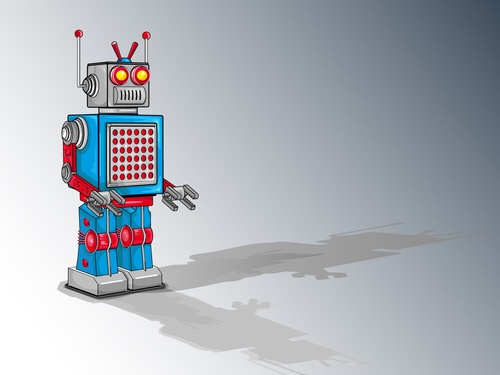 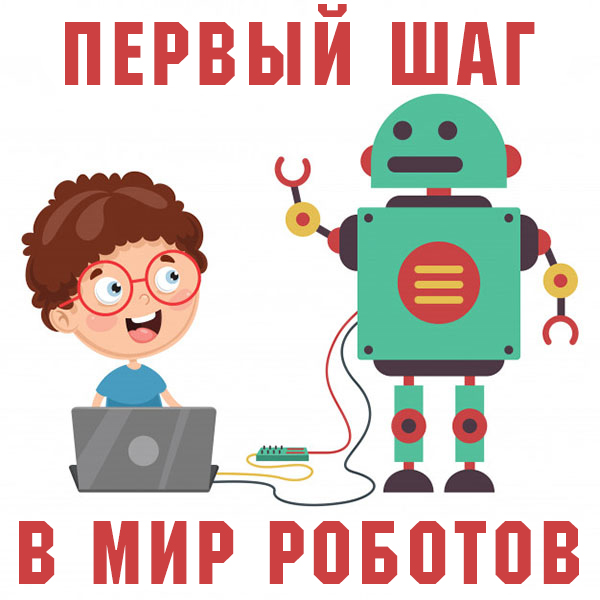 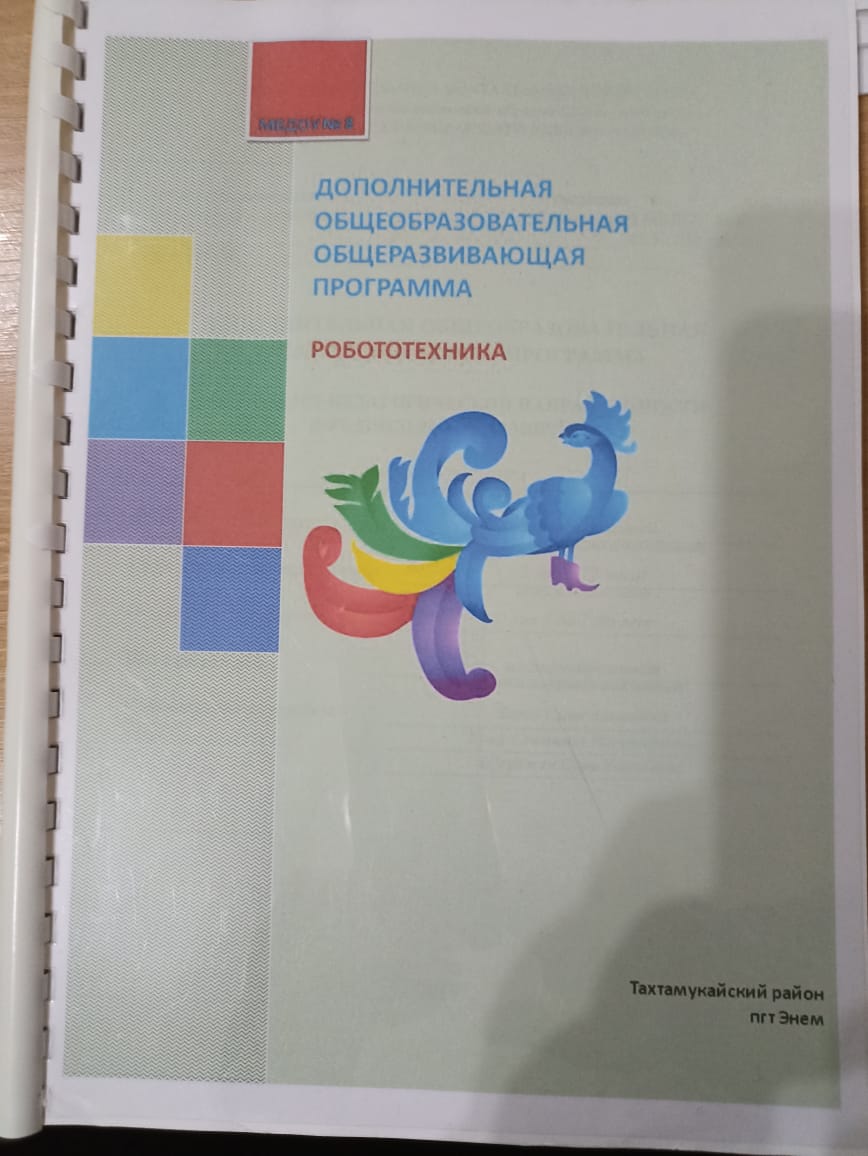 Задачи:
 Развитие логики и алгоритмического мышления;
 Формирование основ программирования;
 Обработка информации;
 Развитие способностей к планированию,                  
     моделированию;
 Развитие способностей к абстрагированию и нахождению 
                  закономерностей;
 Умение быстро решать практические задачи;
 Овладение умением акцентирования, схематизации,   
     типизации;
 Знание и умение пользоваться символами;
 Развитие способностей к оценке процесса и результатов 
                                       собственной деятельности.
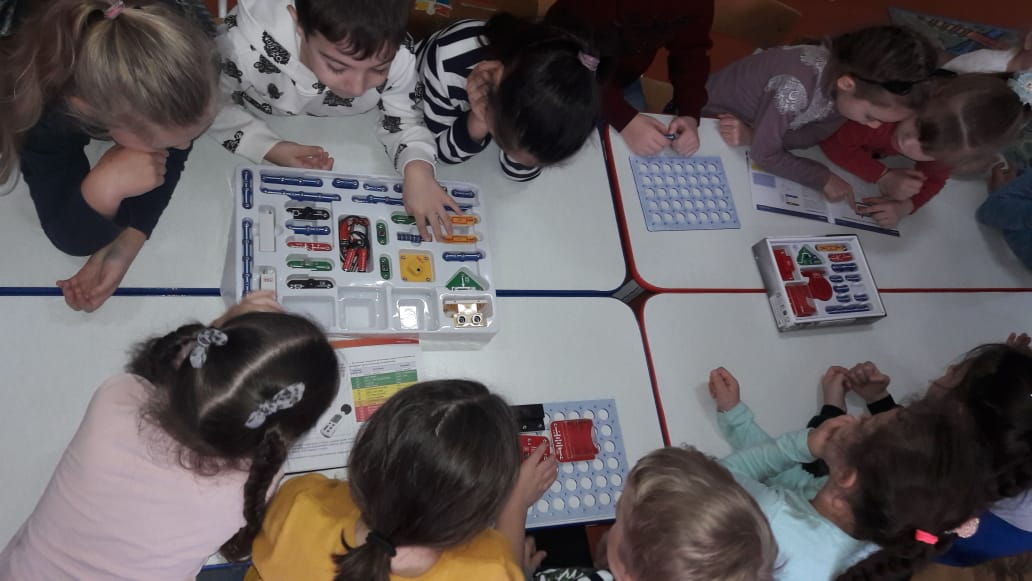 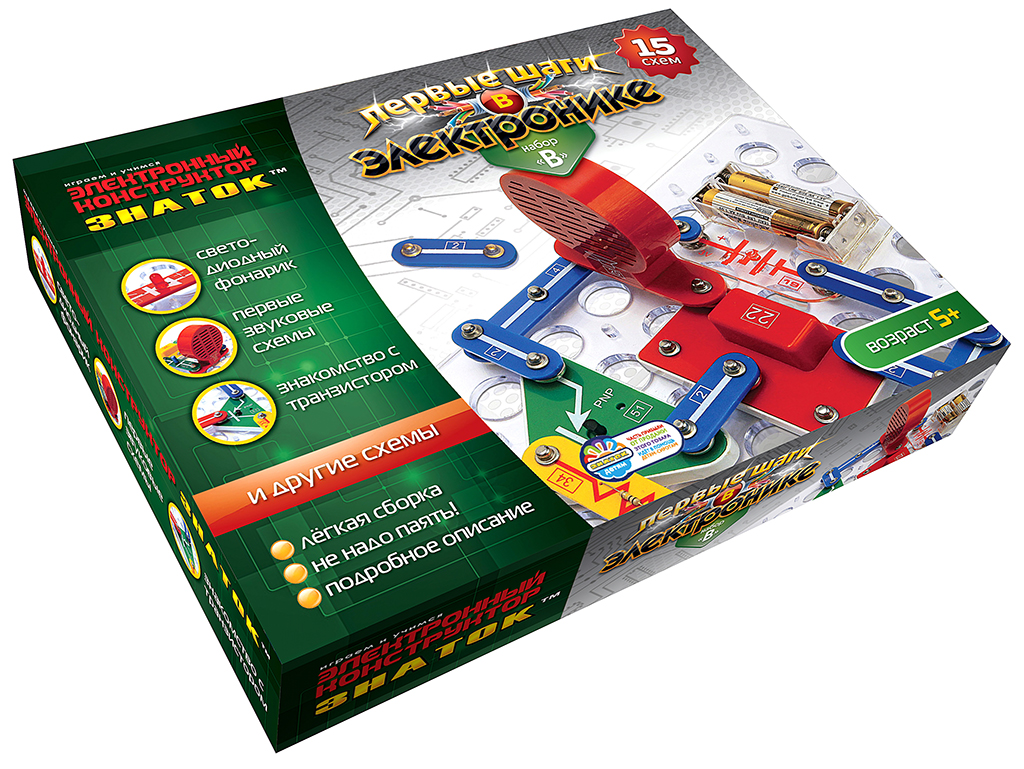 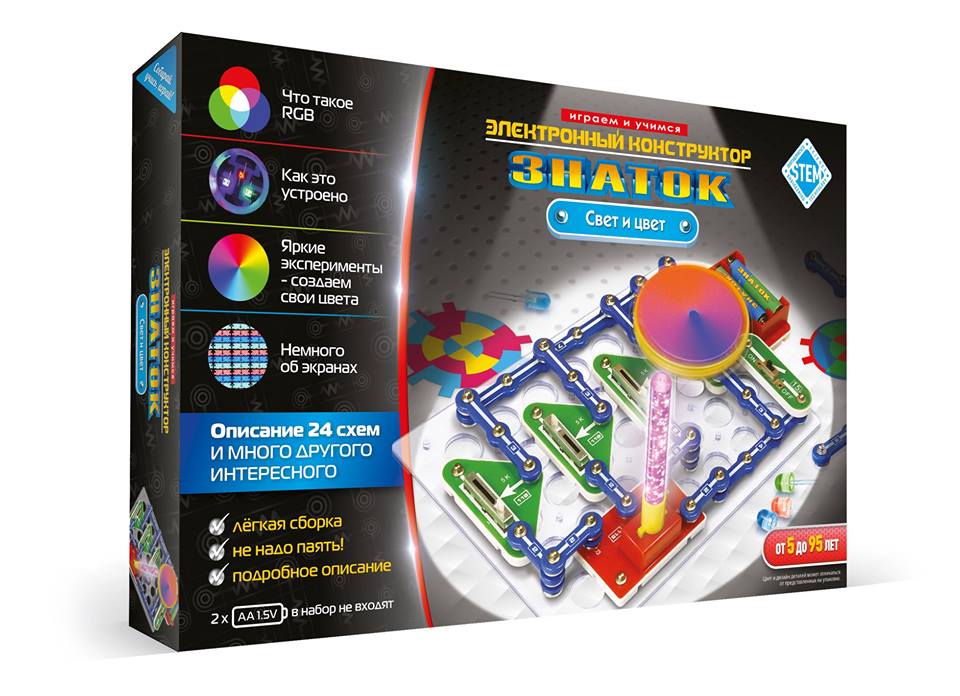 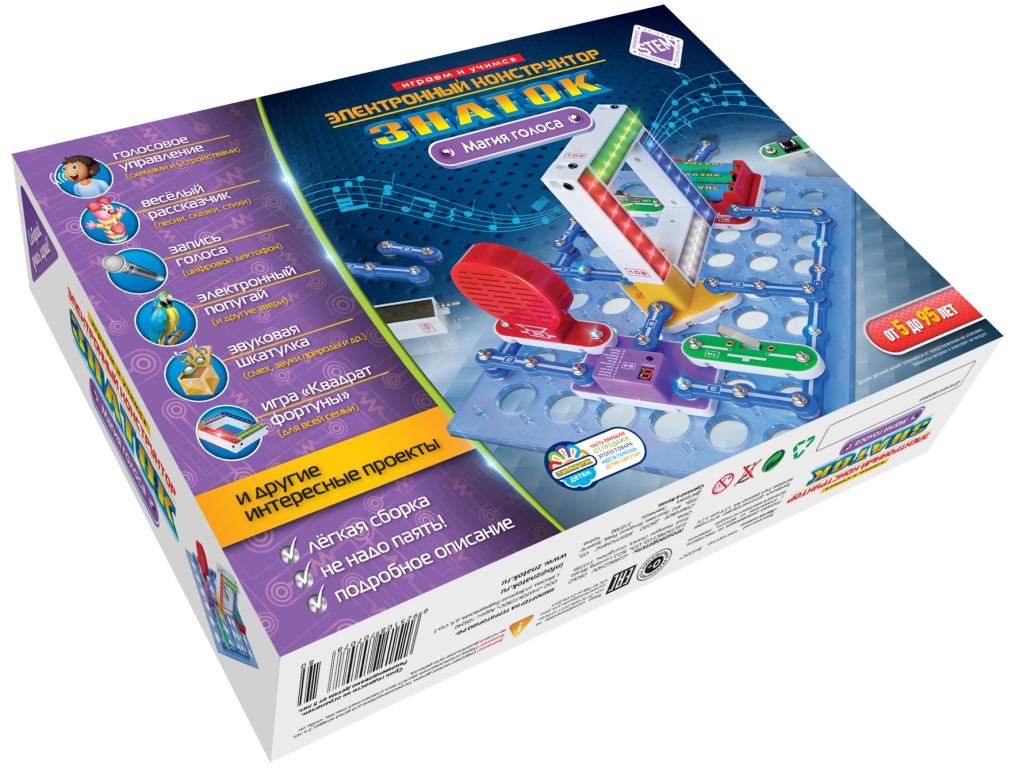 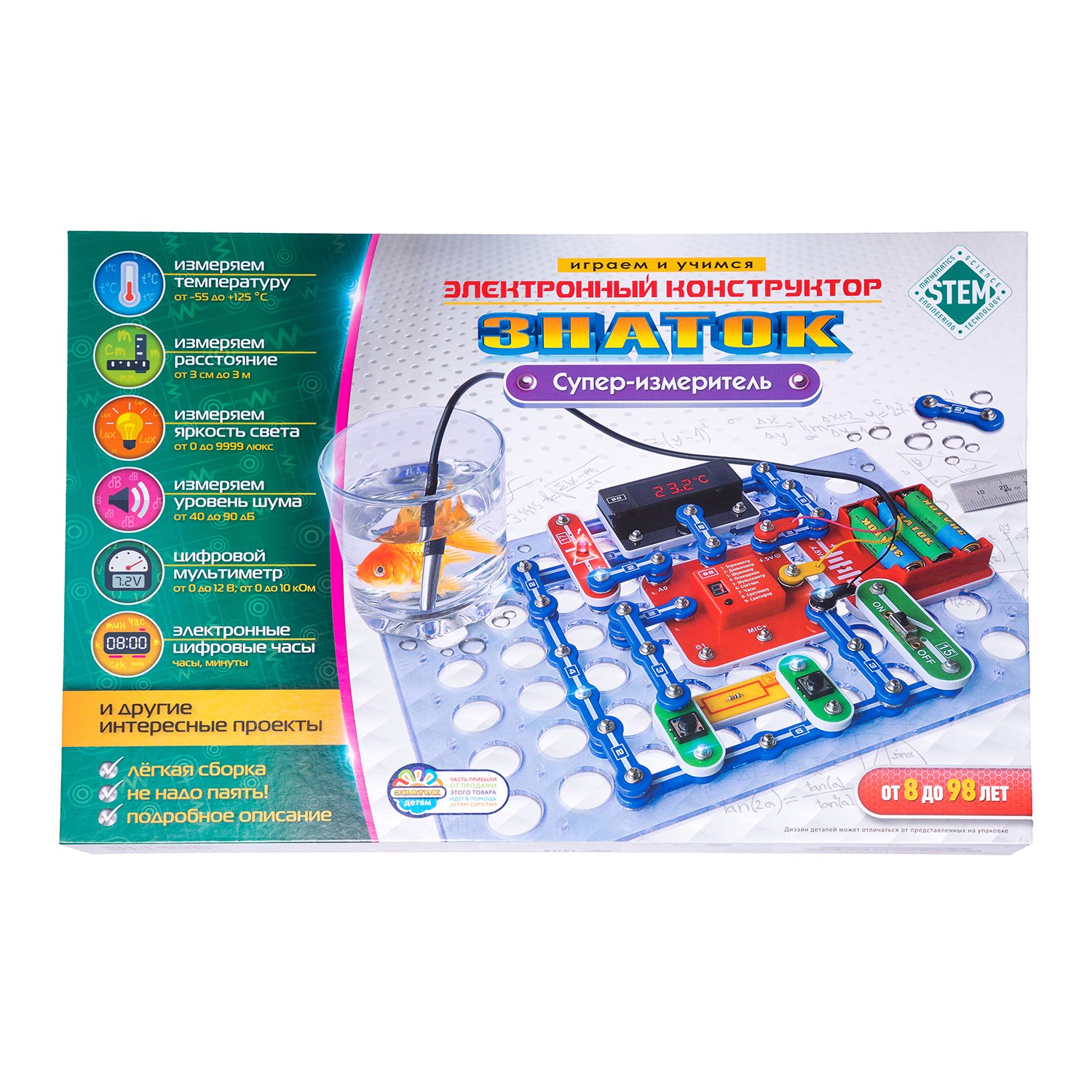 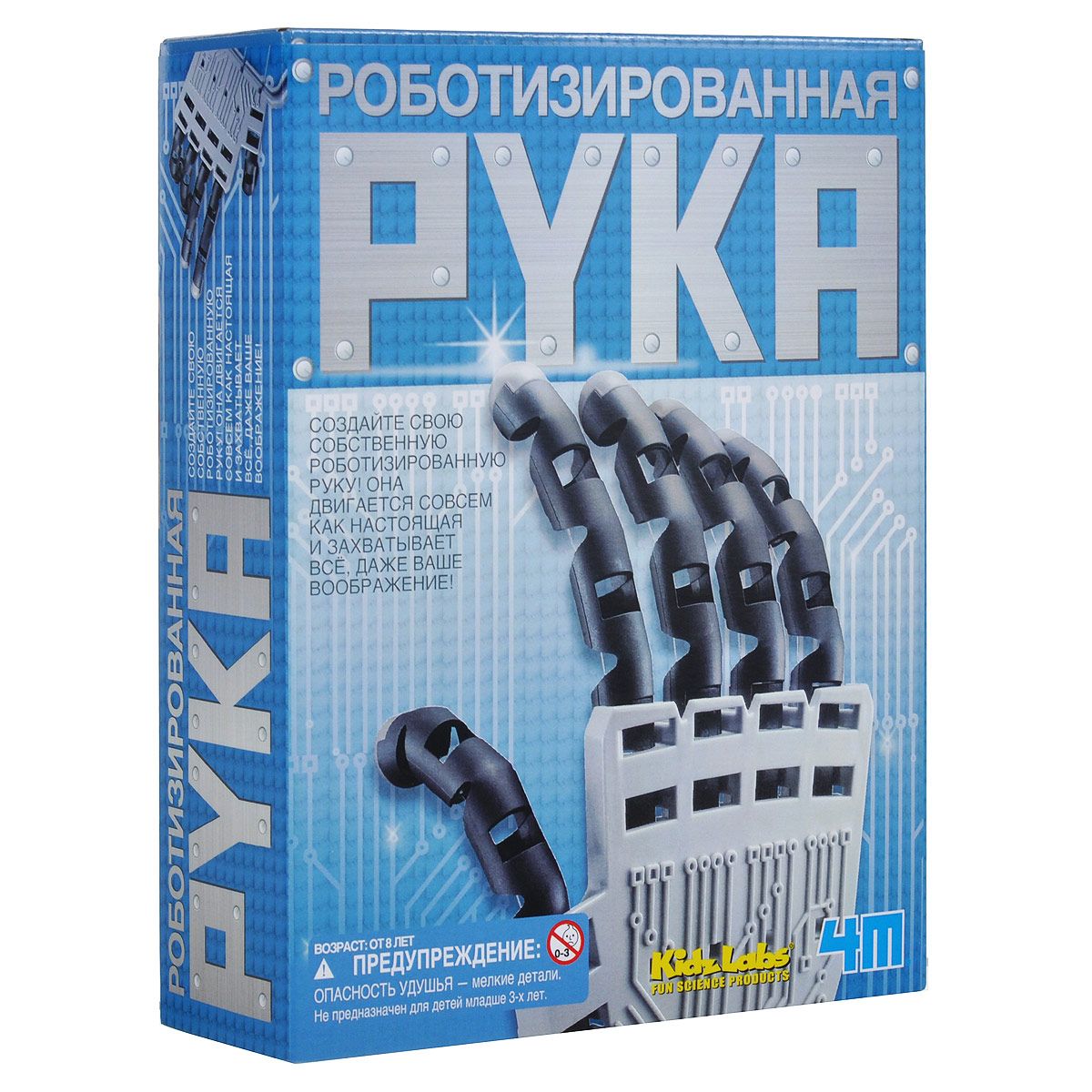 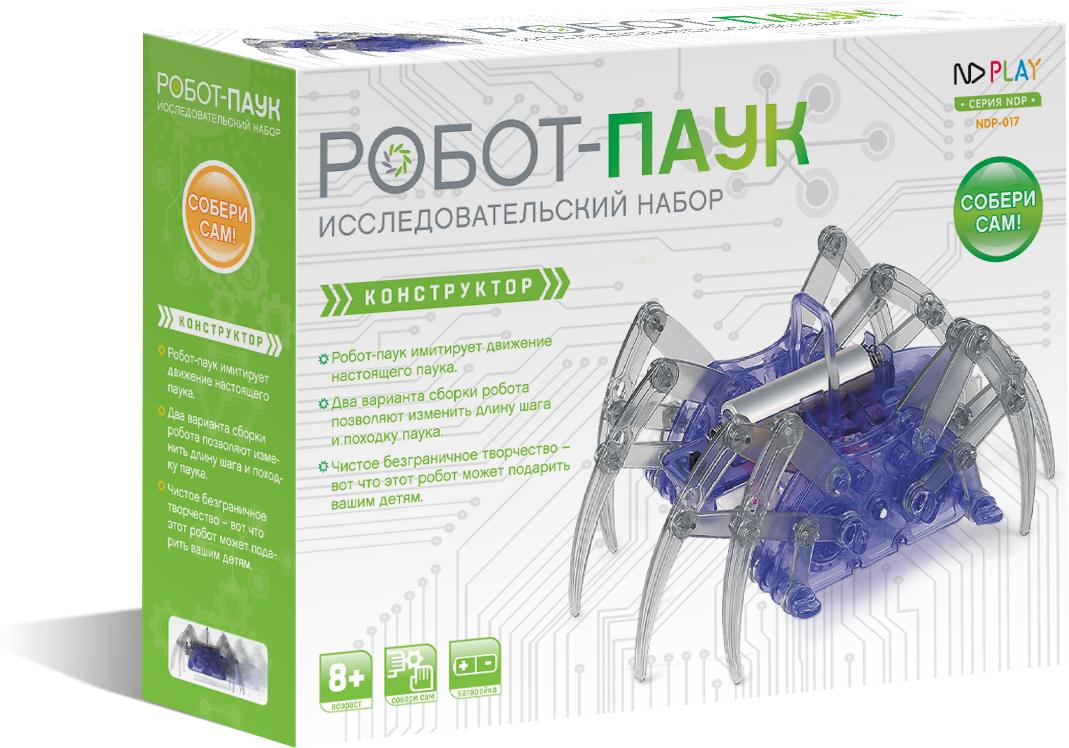 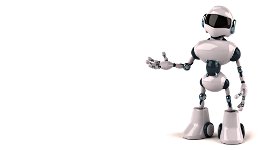 Социально - коммуникативное развитие  

Формируются:
 умение сотрудничать с партнером;
 работать в коллективе.

Развиваются:
 способности ставить цели,
 инициатива,
 способность доводить дело до конца, 
 стремление отстаивать свои идеи, 
 лидерство,
 широта интересов.
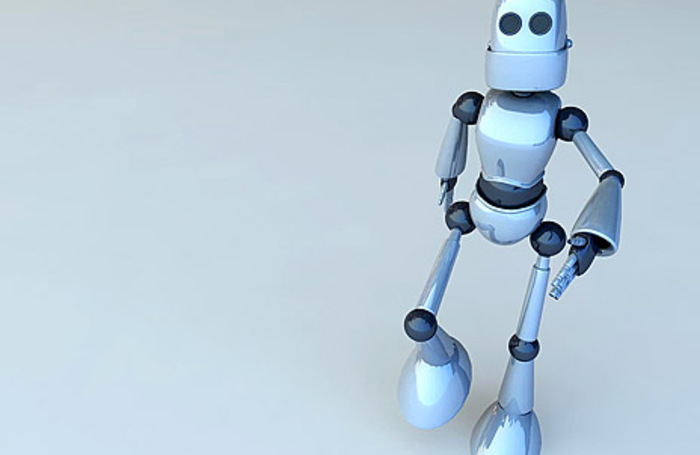 Познавательное развитие
Развивает:
 математические способности;
 умение применять свои знания при проектировании и сборке конструкций;
 логическое мышление.
Формирует:
 сенсорные представления;
 пространственное мышление.
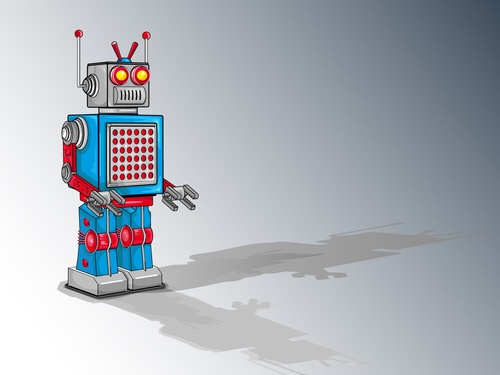 Речевое развитие
 Учатся отстаивать свою точку зрения
 Расширяется словарный запас
 Формируется умение  задавать вопросы
 Развиваются диалогическая и монологическая речь
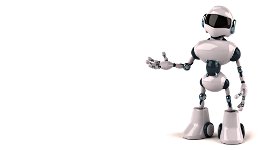 Художественно – эстетическое развитие
        
         Форма
         Величина
         Цвет
     Применение «чередования» в собственных постройках,
 создавая узоры.
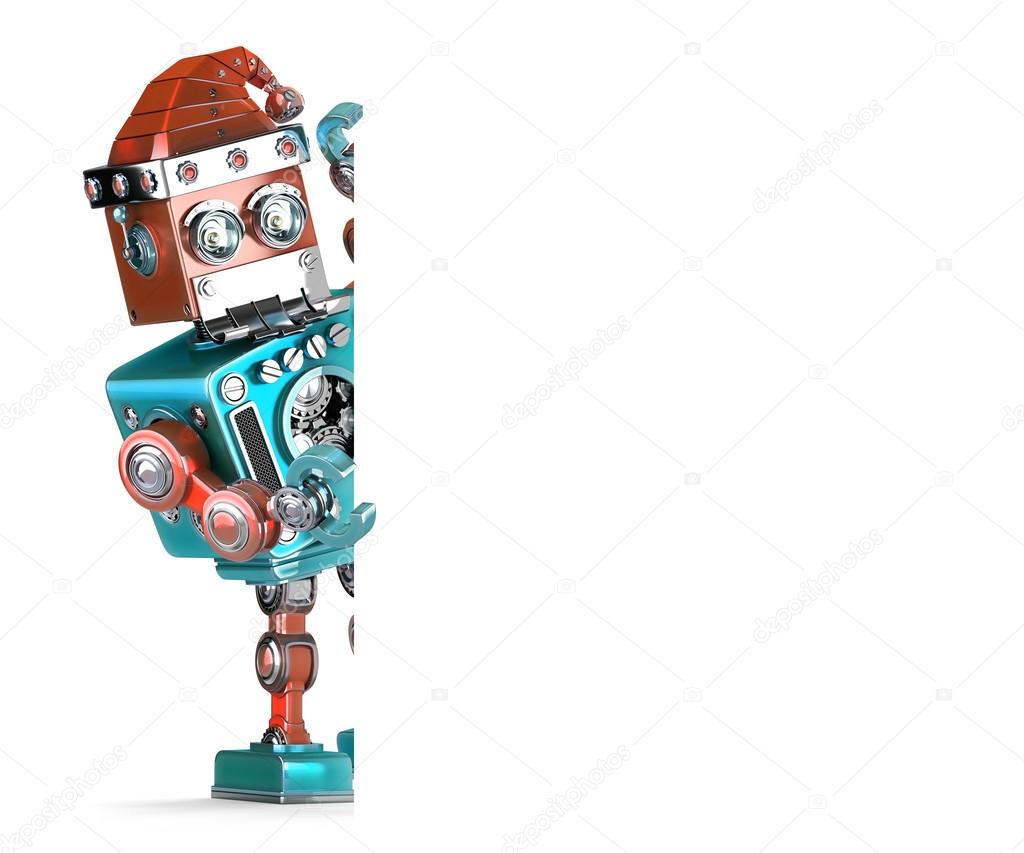 Физическое развитие
        

 Развивает мелкую и крупную моторики.

Можно использовать на занятиях по физической культуре
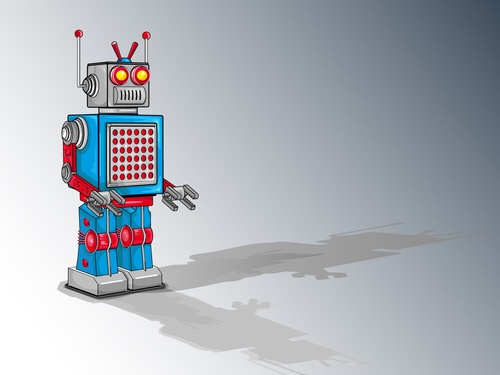 Приемы обучения робототехнике
1. Конструирование по образцу 
2. Конструирование по модели
3. Конструирование по заданным условиям 
4. Конструирование по простейшим  чертежам и наглядным схемам
5. Конструирование по замыслу
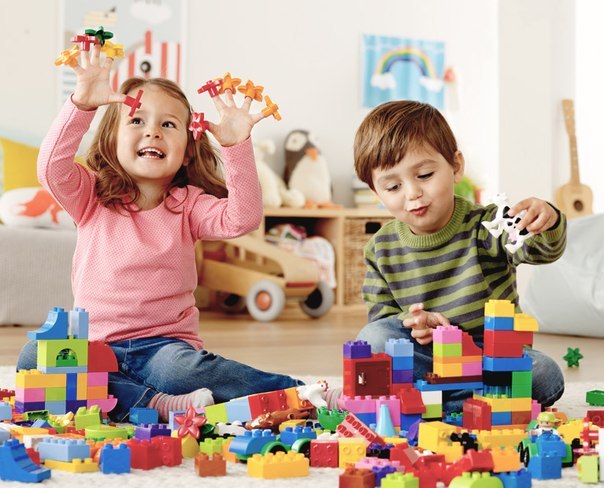 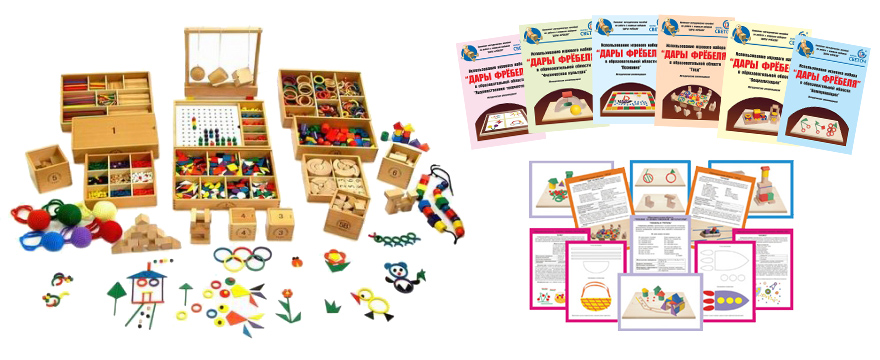 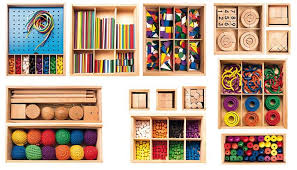 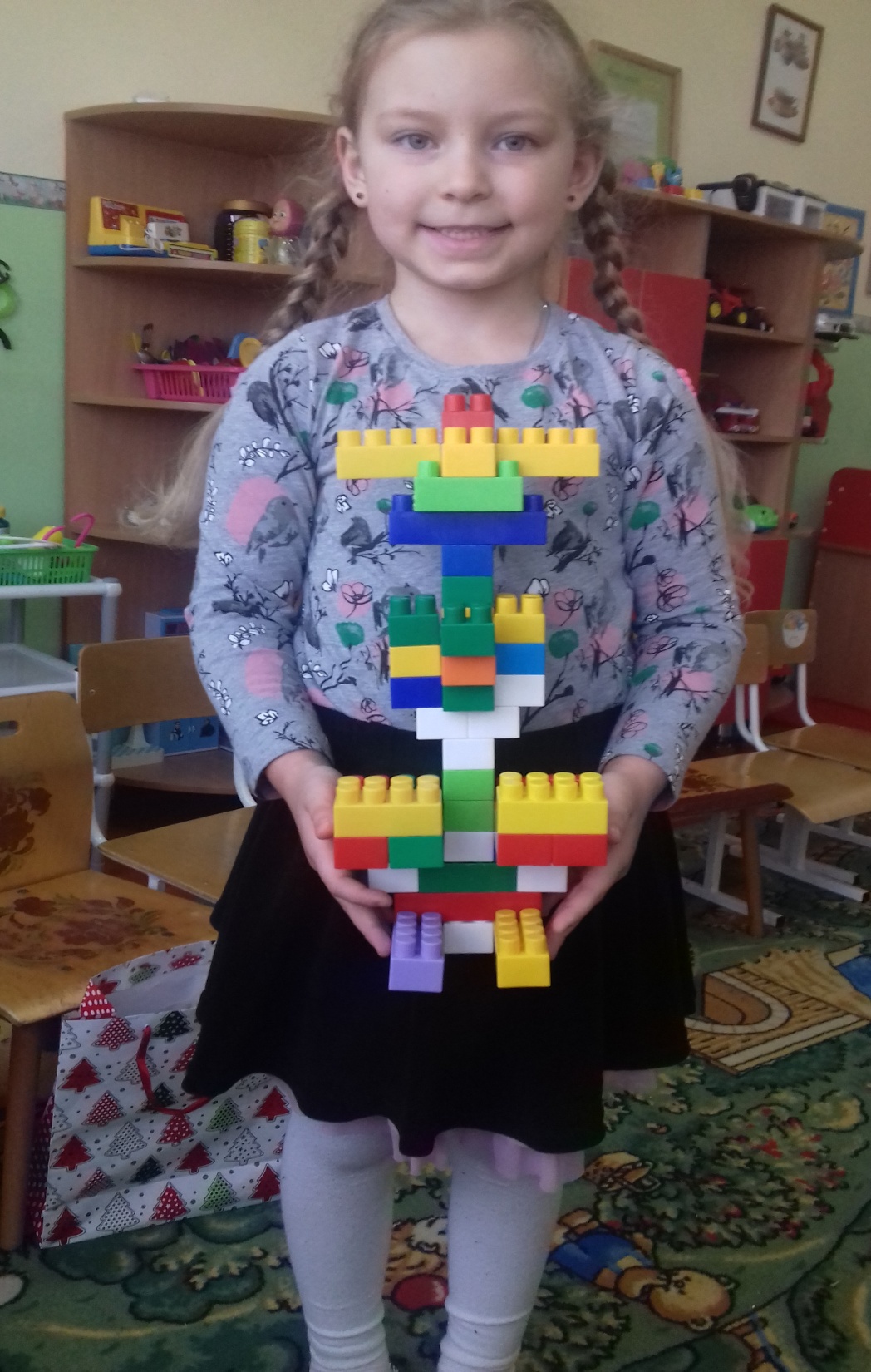 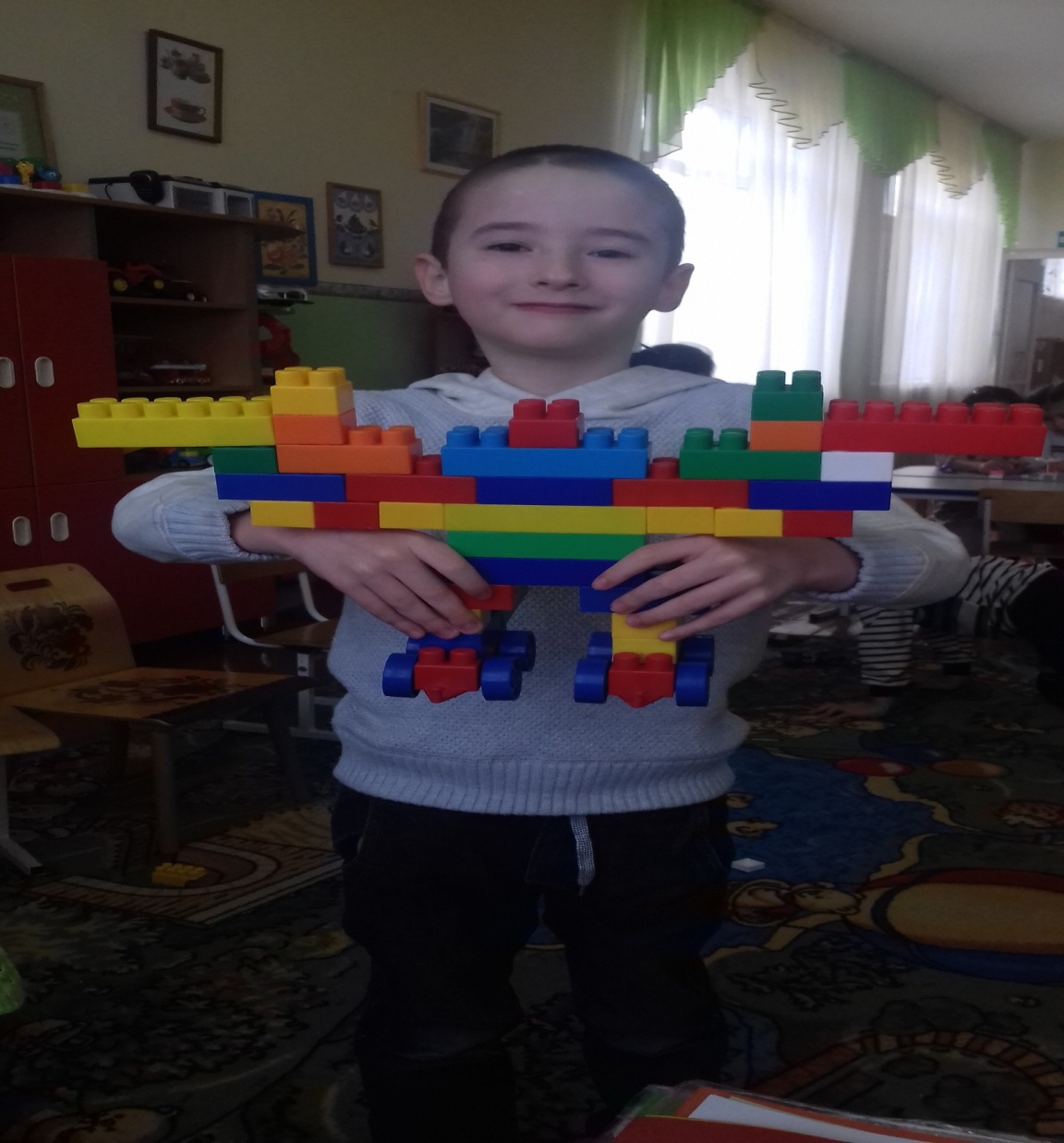 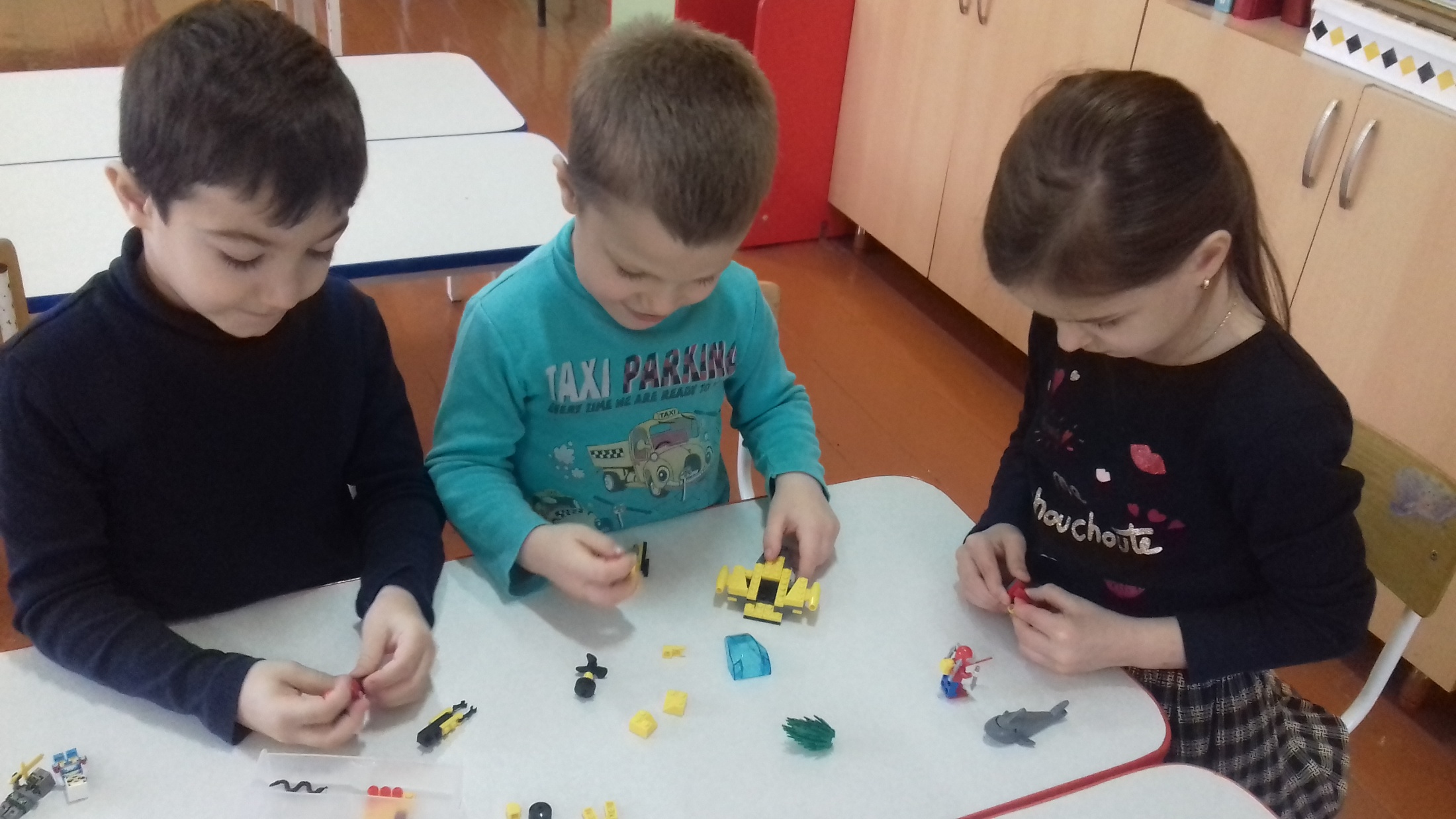 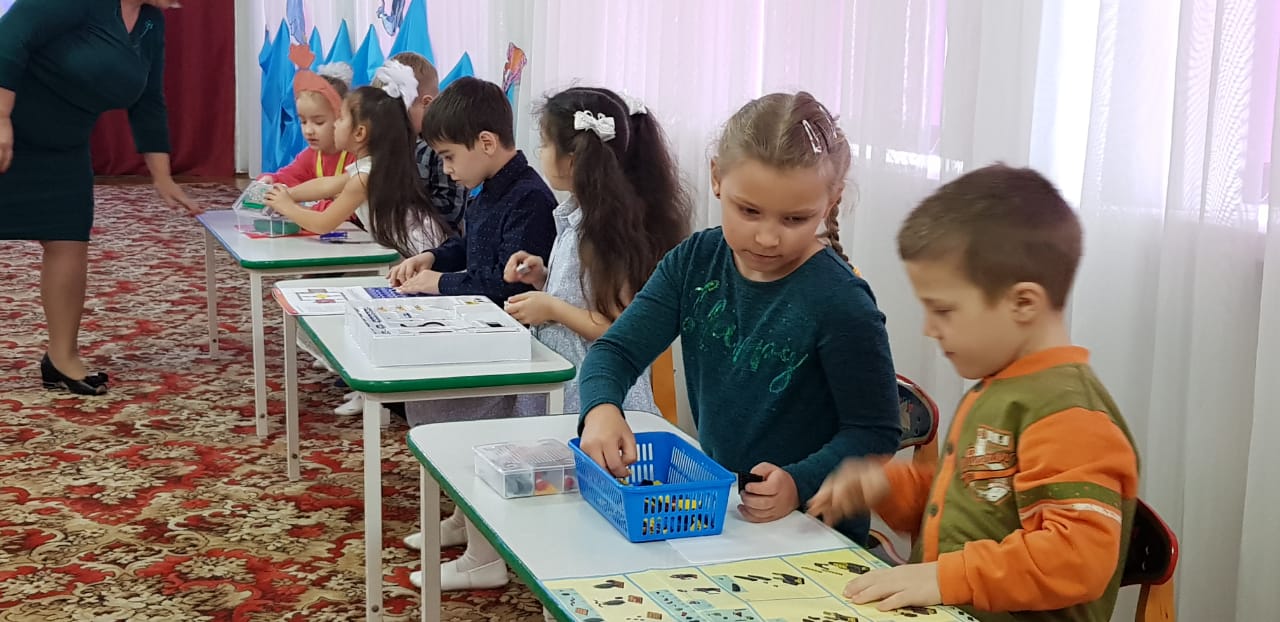 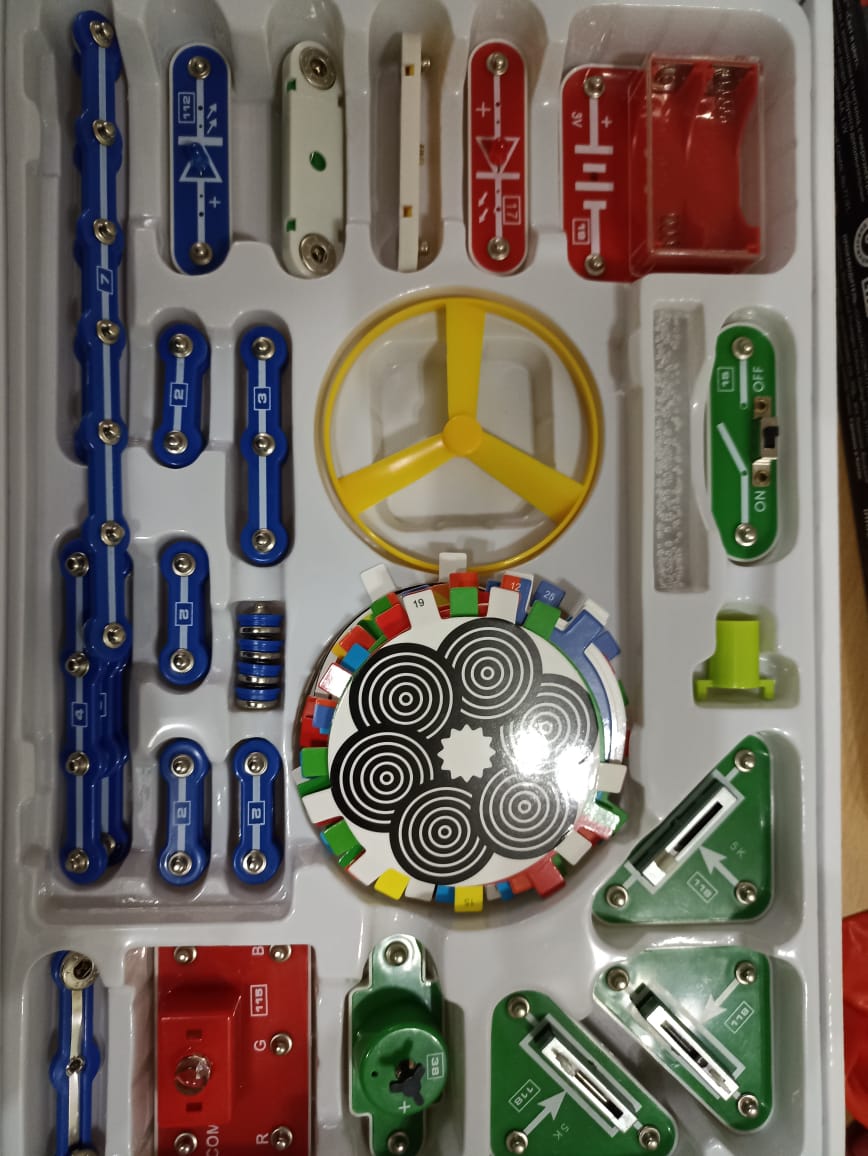 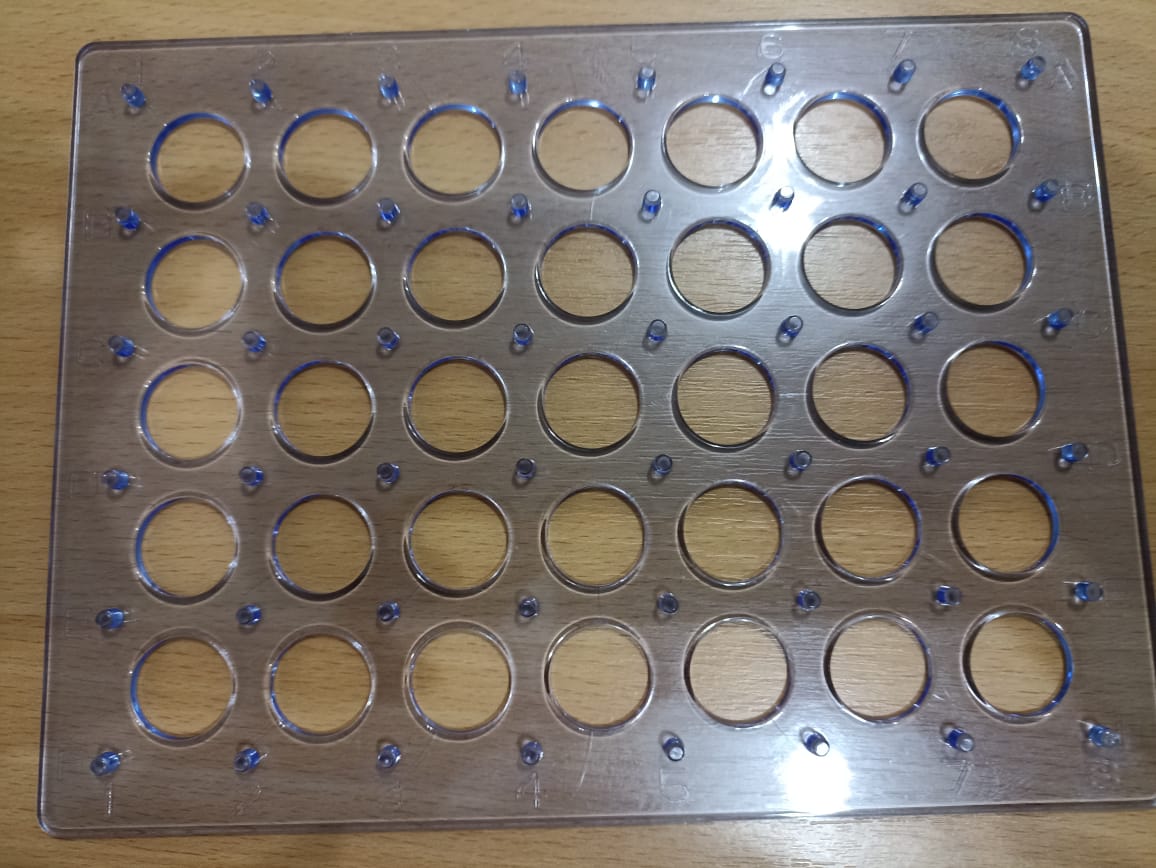 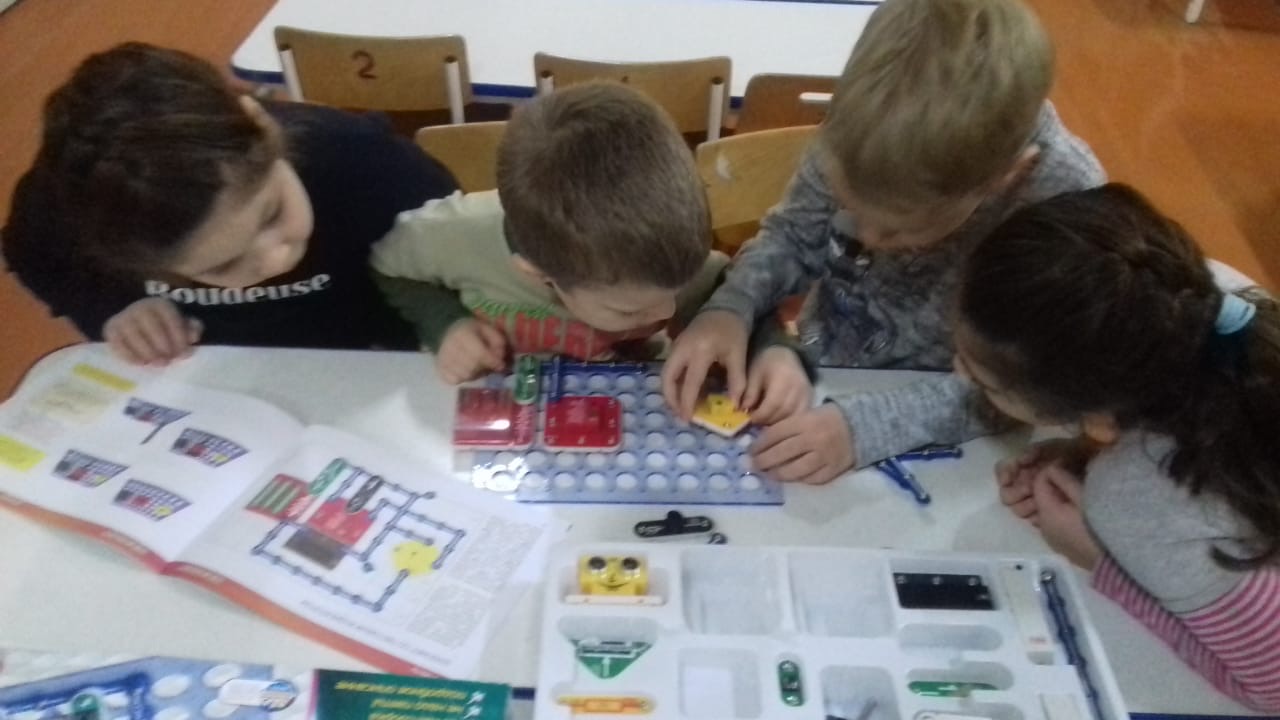 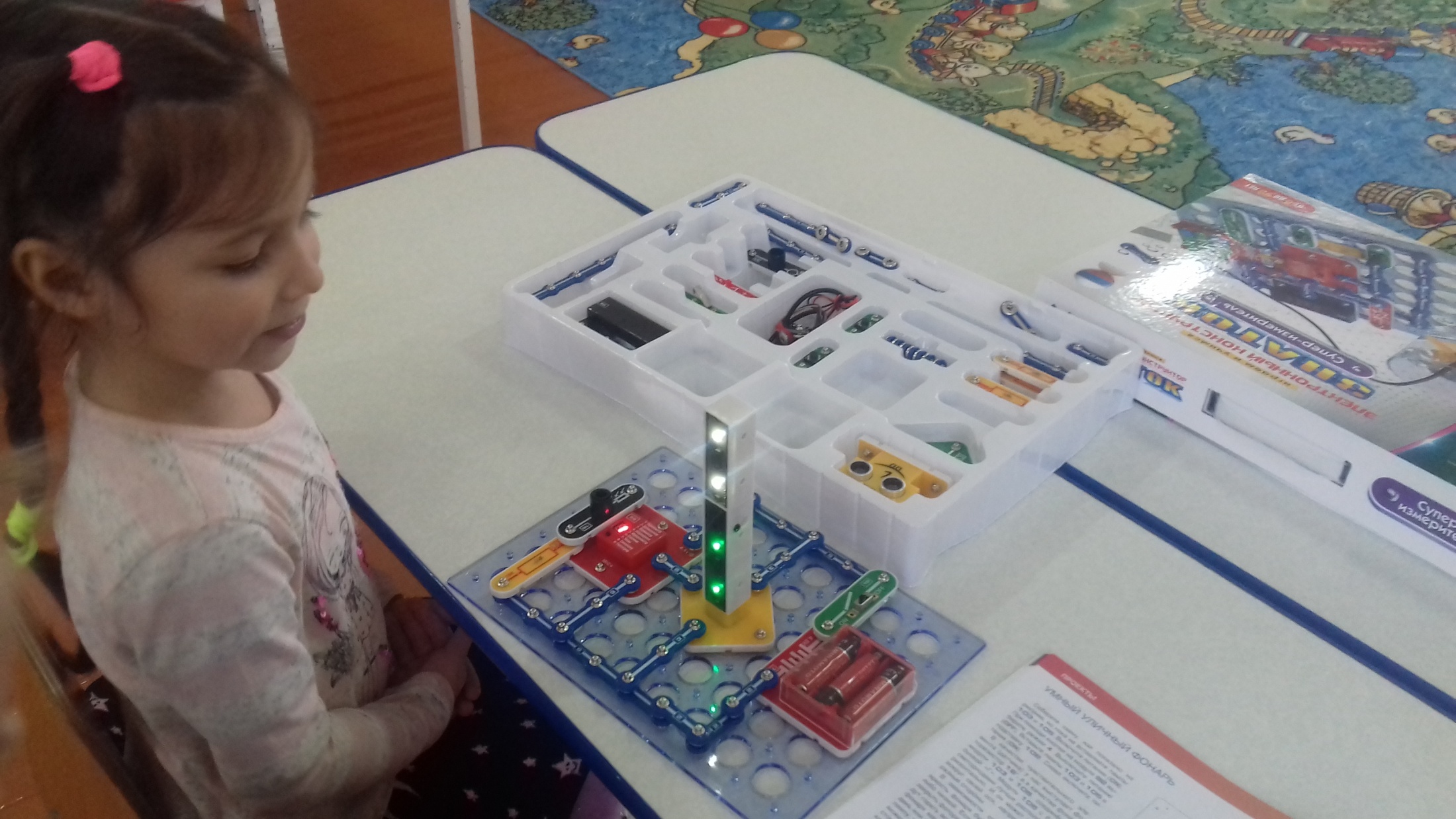 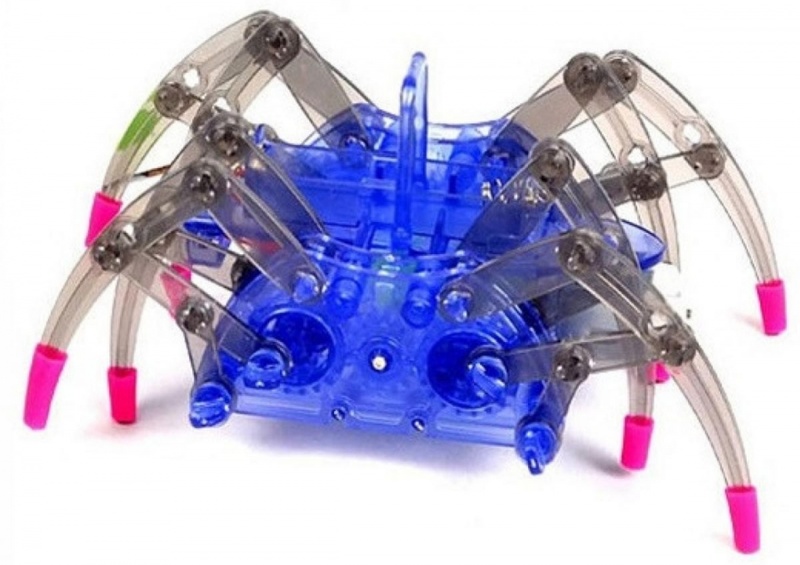 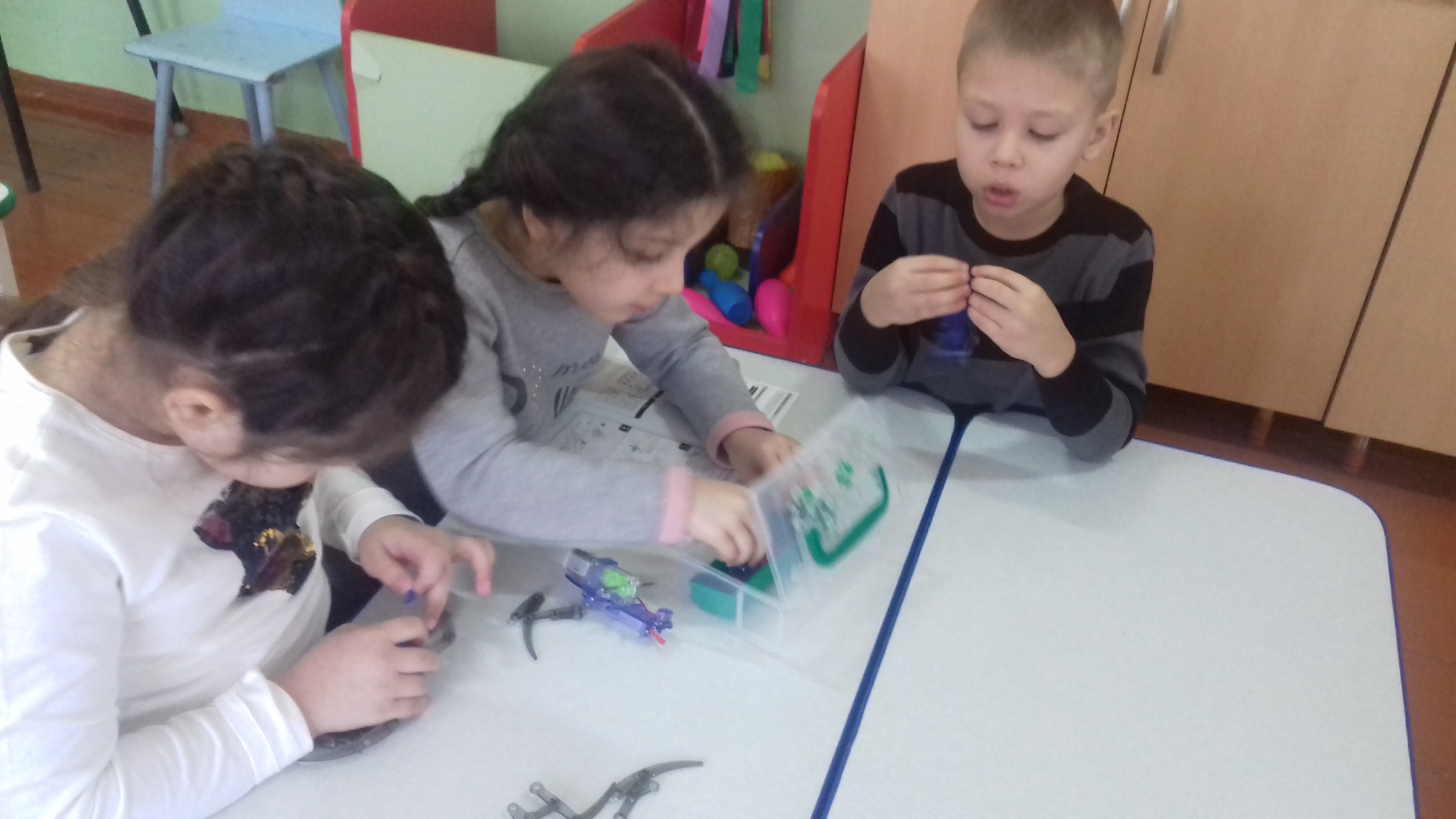 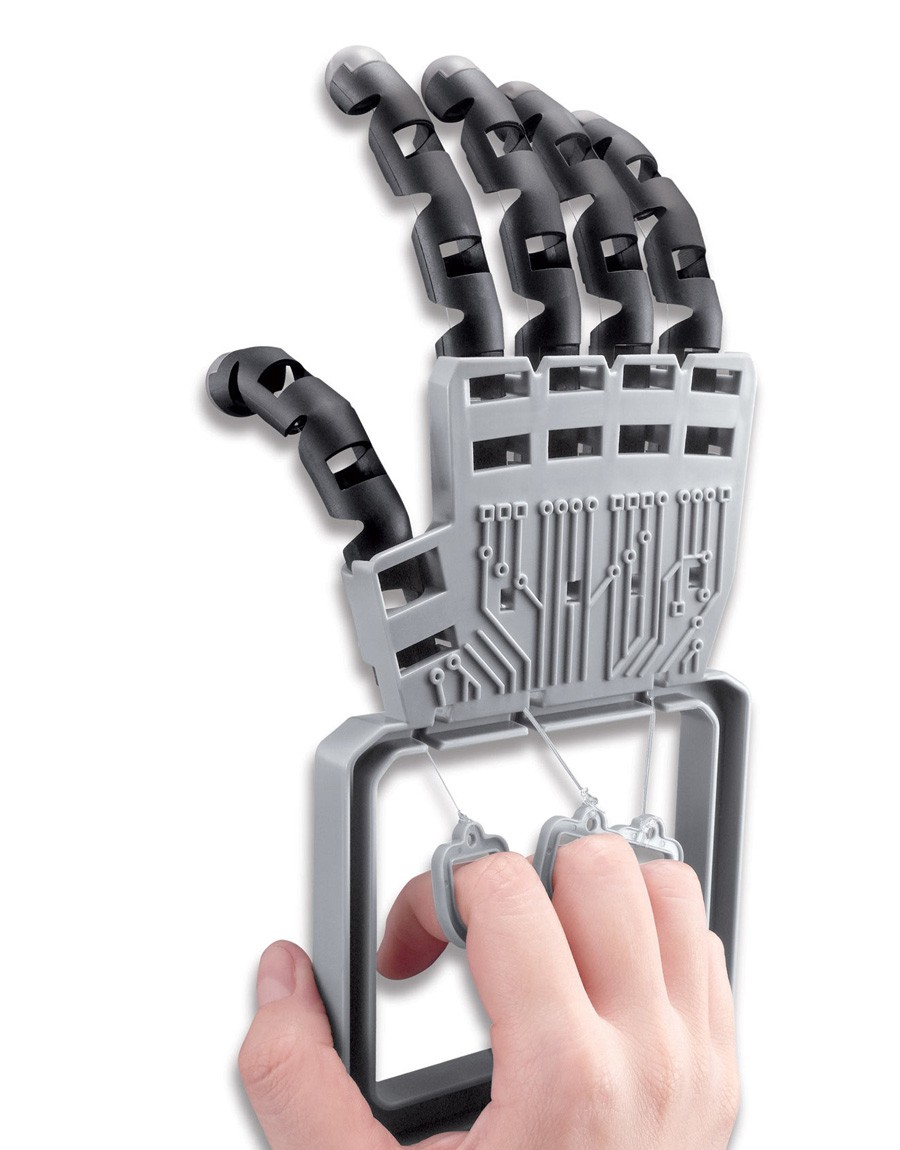 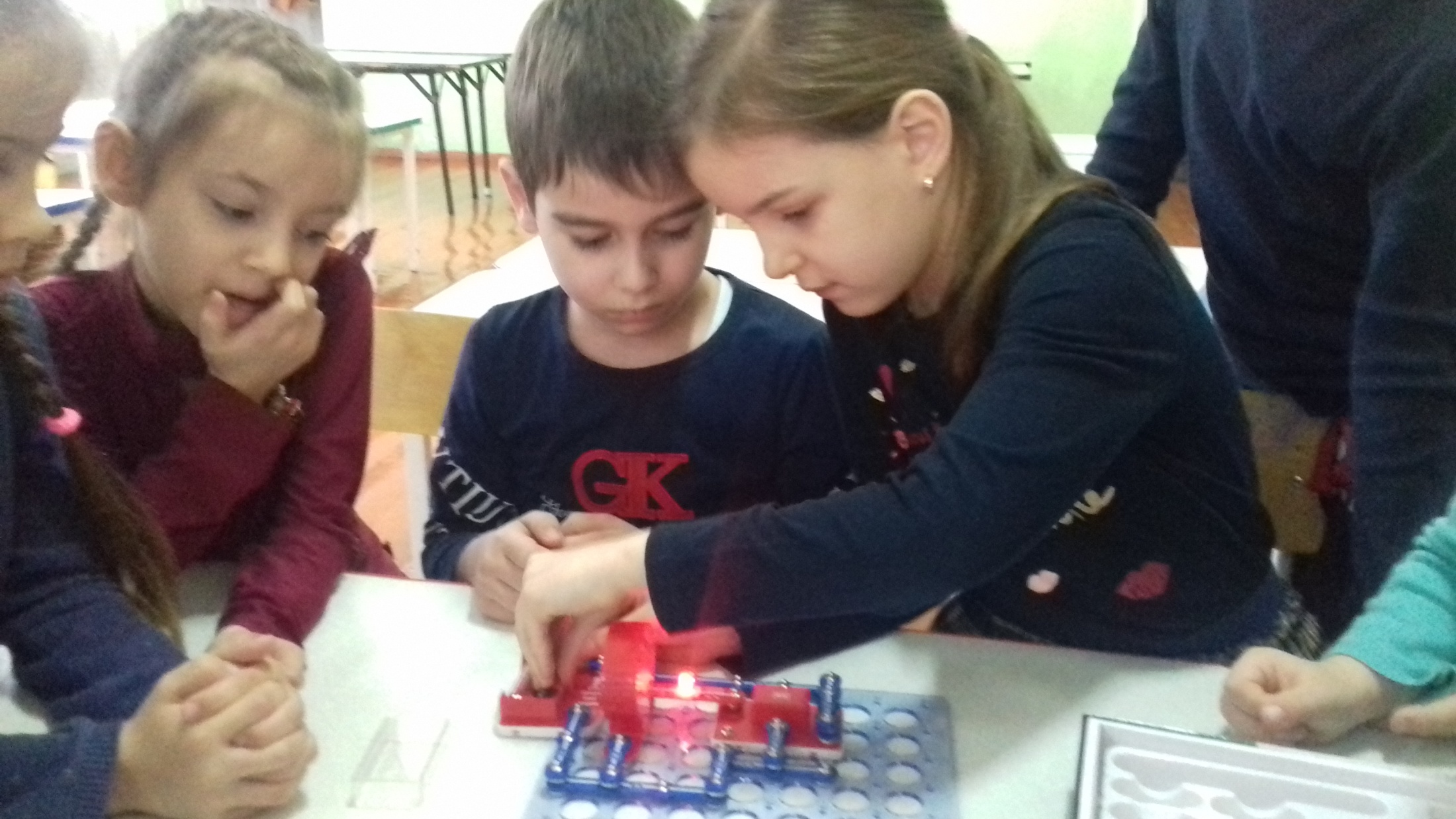 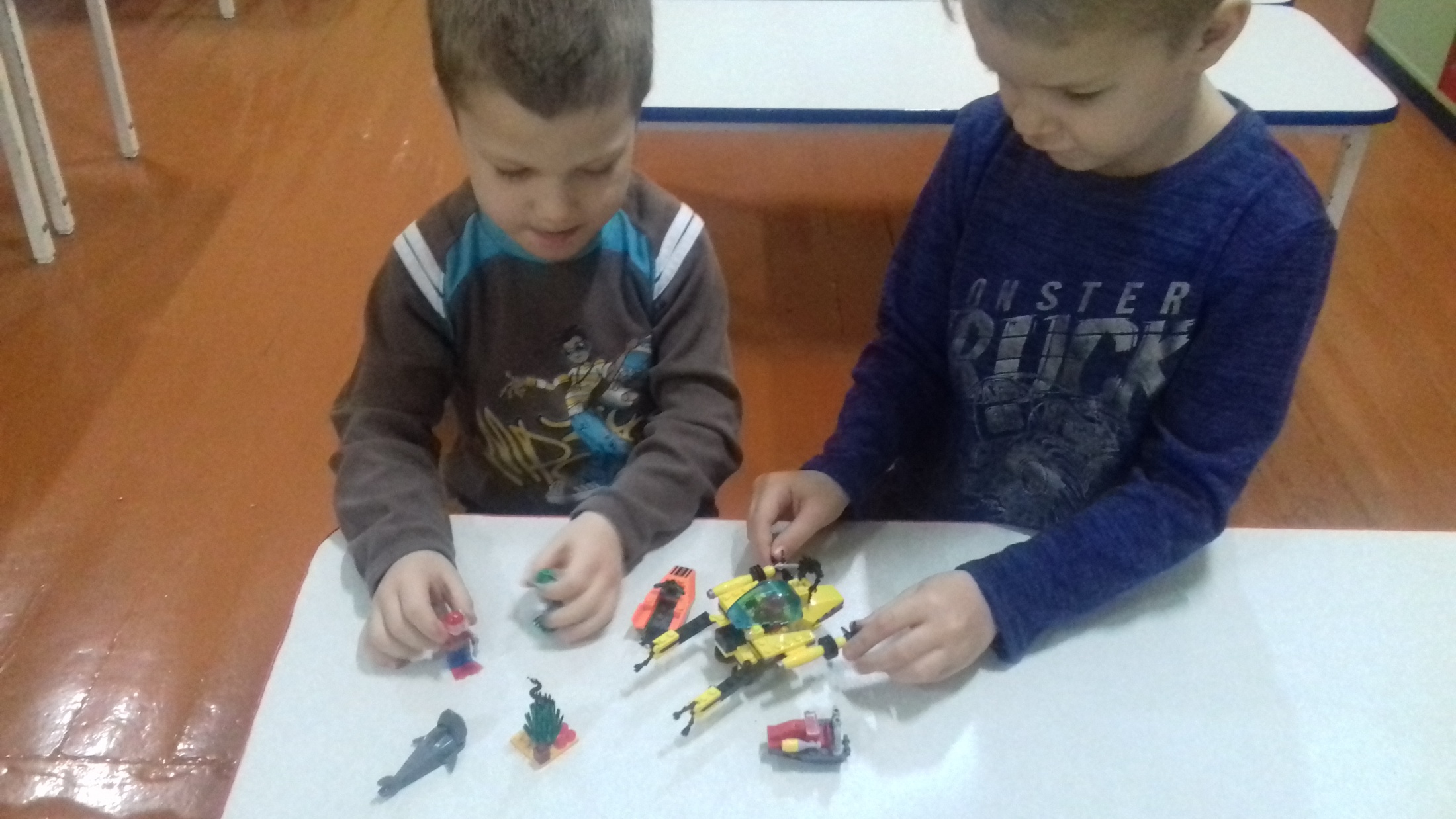